1 września w Polsce
Podróż przez stulecia
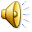 Wrzesień obecnie  kojarzy się przede wszystkim z zakończeniem wakacji, rozpoczęciem roku szkolnego, cudownym babim latem. Nie zawsze jednak tak było. Chcielibyśmy przeprowadzić Was przez 1 września w naszym kraju,  w kilku datach, na przestrzeni stuleci.  Nie możemy zapomnieć, że  1 września toczyło się wiele wojen, ale też powstawały szkoły, aby zachować Polskość, kształcić młodych ludzi, zadbać o wykształcenie podpory naszego kraju.  
Zapraszamy zatem w  podróż  przez „wieki”.
1015 – Miażdżące zwycięstwo wojsk polskich pod wodzą księcia Bolesława Chrobrego nad niemieckimi w bitwie pod Budziszynem w czasie wyprawy cesarza Henryka II Świętego
    na Polskę.
1364 – Papież Urban V wydał bullę powołującą do życia Akademię Krakowską.
1435 – W bitwie pod Wiłkomierzem nad rzeką Świętą wojska polsko-litewskie pokonały armię Świdrygiełły i wspierających go krzyżaków inflanckich.
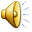 1915 – I wojna światowa: utworzono Generalne Gubernatorstwo Wojskowe w Polsce, austro-węgierską administrację okupacyjną w Królestwie Polskim (Kongresowym), działającą do 3 listopada 1918 roku.
1918 – Założono Gimnazjum im. Stefana Batorego w Warszawie.
1920 – Wojska litewskie napadły na Suwałki, Sejny i Augustów – początek polsko-litewskiej wojny granicznej.
1939:Wojska niemieckie  napadły o świcie bez wypowiedzenia wojny na Polskę, rozpoczynając kampanię wrześniową II wojny światowej.
1944 – 32. dzień powstania warszawskiego: zakończenie ewakuacji żołnierzy i części ludności cywilnej Starówki do Śródmieścia.
1945 – W Stargardzie otwarto pierwsze po wojnie na Pomorzu liceum ogólnokształcące.
1970 – Założono Wyższą Szkołę Wychowania Fizycznego w Katowicach.
1986 – Powstał Zespół Szkół Muzycznych w Gdańsku-Wrzeszczu.
1999:Weszła w życie reforma systemu oświaty.
Założono Uniwersytet Warmińsko-Mazurski w Olsztynie.
2001: Założono Akademię Sztuk Pięknych w Katowicach, Uniwersytet Rzeszowski i Uniwersytet Zielonogórski
2005 – Założono Uniwersytet Kazimierza Wielkiego w Bydgoszczy.
2008 – Rozpoczął działalność Młodzieżowy Ośrodek Wychowawczy    w Rudach
2017 – przyjmujemy Nowych Wychowanków w poczet Młodzieżowego Ośrodka Wychowawczego  w Rudach
Rozpoczynamy 10 rok działalności wychowawczej i resocjalizacyjnej.